Communicating and Applying Research Results
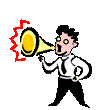 Session 3
Session Objectives
Understand how to involve stakeholders in each step of the research process
Understand how to develop actionable recommendations
Understand how to develop a Data Use Action Plan
Understand how to develop a communication strategy
How to Involve Stakeholders – Steps in Research Process
Research question development
Protocol development
Data collection
Data interpretation & recommendation development
Dissemination
Assessing effects
[Speaker Notes: Now let’s look at additional ways to enhance the research process by more actively involving stakeholders. To describe how to do this, I have broken out the steps in the research process, as you see on the slide.  

NOTE to facilitator: Read slide.

In the next few slides, we will talk about each of the steps in the research process and what you can do to improve the linkage between the research and program/policy processes so that stakeholder involvement is maximized.   

In Exercise 2, we discussed how to identify stakeholders and how to involve them in the question development process. What are other ways to involve stakeholders?]
How to Involve Stakeholders?
Research question development & study planning
Protocol development
Co-authorship
Data collection
Data interpretation & recommendation development
Dissemination
Assessing effects
[Speaker Notes: The next step in the research process is protocol development.  

Many times your stakeholders are not researchers but are program managers, clinicians, or policy makers. You may wonder how to involve non-researchers in such an important and technical step in the research process. In this context, your stakeholders can contribute by writing the background section of the protocol or by identifying other local research studies on the same or similar topics. Your local stakeholders are a wealth of local information. They also could shepherd the local IRB process. The involvement of your final data users in this early stage of the research process helps them to understand all that is involved in research. Understanding will eventually lead to data ownership.]
How to Involve Stakeholders?
Research question development & study planning
Protocol development
Data collection
Regular updates and briefings, site visits
Data interpretation & recommendation development
Dissemination
Assessing effects
[Speaker Notes: In addition to involvement in the protocol development process, you can also involve stakeholders in data collection. If one of your stakeholder groups is clinicians, they can be trained as data collectors. 

You can also invite program managers to accompany the data collection team for a day when they are out collecting data. This helps both stakeholder groups understand how data are collected and transcribed. This understanding will lead to trust in the data being collected.

If it is not possible to involve stakeholders in data collection directly, it is important to keep all stakeholder groups up to date on where you are in the research process. Regular briefings by email, in person, or via SMS text are being used more and more. 

It is important to note here that oftentimes there isn’t the budget or time to involve stakeholders in these steps.]
How to Involve Stakeholders?
Study planning
Study question development
Protocol development
Data collection
Data interpretation & recommendation development
Joint workshops to interpret results w/ stakeholders & develop recommendations
Data Use Action Plan development
Dissemination
Assessing effects
[Speaker Notes: The interpretation of your data and the development of recommendations is one of the most important places to involve stakeholders. Often researchers involve stakeholders in recommendation development but not in data interpretation. It is critical to involve them in both phases. We recommend that you hold joint workshops with the research team and key data users to interpret the findings of your study. By involving the data users in the interpretation of your research, you gain a rich understanding of the context of the findings. Stakeholders can help to explain why you found what you did. This process can help to clarify any outliers in the data. It can also provide the researcher an opportunity to eliminate any remaining confusion or questions about the data among the data users.

We also recommend that once you have developed the recommendations you prepare a Data Use Action Plan. We will discuss this in a few minutes.]
Developing Actionable Recommendations
Interpret results with stakeholders
Critical to involve local subject experts working in the area of study
Provides context to research results
Builds understanding of results
Defines how recommendations can affect local policies and programs (context, scale, scope)
[Speaker Notes: Let’s first look at why the data interpretation step is important to developing meaningful recommendations from your research.

First, you should select your stakeholders carefully; they should be local subject matter experts working in the field you are studying. They can provide rich context to your results, and the interactions with them can improve their understanding of the study process. This also provides them an opportunity to comment on and discuss the findings so they are better equipped to develop appropriate recommendations that can affect local policies and programs in terms of the scale and scope of those recommendations. 

If you invest in this step before the dissemination workshop, you can even include stakeholders in the dissemination of the final study results. This meaningful involvement in the research process builds ownership of the data among those who will use it in decision making.]
Considerations When Developing & Prioritizing Recommendations
Impact – What will be the long- and short-term impacts on health programs? 
Resources – Are additional resources needed?
Supporting factors –  Are policy, operational, or management changes needed?
Acceptability – Politically and culturally acceptable?
Timeliness – Can implementation be timely?
[Speaker Notes: Now that we have discussed the importance of involving stakeholders in the data interpretation and recommendation development processes, let’s talk about criteria that can guide the recommendation development process.   

NOTE to facilitator: Read slide.]
How to Involve Stakeholders?
Study planning
Study question development
Protocol development
Data collection
Data interpretation & recommendation development
Joint workshops to interpret results w/ stakeholders & develop recommendations
Data Use Action Plan development
Dissemination
Assessing effects
[Speaker Notes: NOTE to facilitator: Click twice to reveal animation (highlight text).

As mentioned earlier, the development of a Data Use Action Plan is another useful technique to ensure stakeholder involvement when developing recommendations from your research. The Data Use Action Plan, however, goes beyond involving stakeholders.]
Data Use Action Plans
[Speaker Notes: Here you see a template of a Data Use Action Plan. You will note that there are columns in which you can match up the recommendation with the lead decision maker who needs to put the recommendation into action.  

NOTE to facilitator: Click to reveal animation (arrows highlighting columns), as seen in columns 3 and 4.  

You can also use the Data Use Action Plan to ensure that your findings are aligned with your research questions, as well as ensuring that your  findings are aligned with your recommendations. NOTE to facilitator: Click three times to reveal animation (arrows highlighting columns), as seen in columns 1, 2, and 3.  

Last, the Data Use Action Plan serves as a guide to implement the study recommendations. In columns 4, 5, 6, and 7, you can document the priority of the recommendation for implementation, who the lead decision maker is, who the other stakeholders are that will be impacted by the recommendation’s implementation, and finally – how you should communicate the study and findings for each stakeholder group (the lead decision maker and other stakeholders who are affected).]
Data Use Action Plans
[Speaker Notes: Lets look at an example. Here you see a completed Data Use Action Plan. The research question (found in the 1st column) is: Are HIV-positive women being counseled, tested, and treated?

The 2nd column lists the findings that will answer this question. (NOTE to facilitator: Read Findings column.)

The 3rd column list the recommendations that have been developed in collaboration with key stakeholders. (NOTE to facilitator: Read column 3 and comment on how each recommendation is based on the data in the previous column.) 

The 4th column lists the priority of the recommendation after applying the criteria of impact, resources, supporting factors, acceptability, and timeliness. Of note here is that the second recommendation was deemed to be of medium priority, not high. In this case, it was because there were not sufficient resources in the yearly budget to hire new staff. Another recommendation that was made in this case (but not listed on the slide) was to advocate for additional resources in the year 2 budget to hire new staff.

The 5th column lists the name of the individual who will need to make the decision to act on the recommendations. In this example, it is the National PMTCT Manager, Dr. Safari. Note the designation.

The 6th column lists the other stakeholders who will be impacted by implementing the recommendations. They can be the individuals who will be interested in the answers to the programmatic questions and the decisions made, and who would be affected by a programmatic change to PMTCT programs. These stakeholders would include other providers, the Division of Clinical Training, or the supplier of PMTCT commodities.

The 7th column lists the communication channels that will be used to communicate the findings and recommendations back to the lead decision maker (identified as LDM) and the other stakeholders impacted by the research (identified as SI). Remember to think about these two groups differently, as it is possible that they will have different information needs and will need information in different formats.]
How to Involve Stakeholders?
Study planning
Study question development
Protocol development
Data collection
Data interpretation & recommendation development
Dissemination
Implement communication strategy
Various communication channels
Assessing effects
[Speaker Notes: Now let’s talk in more detail about how to disseminate research results.]
Four Essential Questions when developing a communication strategy
1. What are the objectives of the communication strategy?
2. Who are the target audiences?
3. What are appropriate channels of communication?
4. How will you assess information use?
[Speaker Notes: This slide should look familiar to you. Earlier in the workshop, we discussed the importance of developing a communication plan to guide your communication efforts. We discussed the need to prepare this plan early in the study planning process to identify the objectives of the communication strategy and the target audiences.

Now that you have the study findings and recommendations, it is time to move on to the communication element of the plan.

You will need to consider what channels of communication you will use, how you will assess whether your message has been appropriately communicated, and if the research findings are being used in programs and/or policies.]
Selecting Appropriate Channels of Communication
Consider various information needs
Tailor key messages and communication channels to different audiences
Prioritize key recommendations that are actionable & practical
Ensure that information is available, accessible, relevant, and useful
[Speaker Notes: When it comes to selecting appropriate channels of communication, an adequate understanding of the way stakeholders use information drives which messages to convey. Different stakeholders make different types of decisions. 

So, the choice of communication methods and formats depends on how audiences prefer to receive information. 

NOTE to facilitator: Read slide.]
Universal Content Guidance
Clear
Concise
Practical
Actionable
[Speaker Notes: Regardless of which communication channel you select, it should be:

Clear
Concise
Practical 
Actionable]
Illustrative Information Needsby Stakeholder Group
[Speaker Notes: This slide shows you examples of different types of stakeholders (1st column) and their information needs (2nd column), followed by suggestions for how to meet those needs (3rd column) via different communication methods.

NOTE to facilitator: Read the chart across the rows. Mention that these are general guidelines and that frequently there are multiple stakeholders within each of the stakeholder groups listed here. Also refer the group to the background reading article: Making Research Findings Actionable:  A Quick Reference to Communicating Health Information for Decision-making. This resource also can be found at  http://www.cpc.unc.edu/measure/publications/ms-09-39/at_download/document.]
Case Study – Selecting Communication Channels
National HIV Strategic Plan development
MSM study conducted to inform the Plan
Policy makers
NACC – National Program Planning Division
Program Managers
MSM
[Speaker Notes: In Country X, the National AIDS Control Commission (NACC) and partners conducted several data reviews to inform the development of a new national strategic plan on HIV/AIDS. One of these activities was modeling HIV incidence to determine its primary contributors. According to the model, three groups emerged as the primary contributors to HIV incidence – one of these was men who have sex with men (MSM).

It was clear that, if the strategic plan was to be based on evidence, concrete data were needed on the existence, practices, or HIV risk of MSM. These data did not exist, so the NACC commissioned a study to determine the HIV risk of MSM in Country X. 

Three audience groups were identified in the communication strategy:
The NACC – as the national coordinating body for HIV programming – was the primary decision maker responsible for developing and funding programs for MSM. This group was the target decision maker.
The managers of the programs through which MSM services would be provided comprised the primary stakeholder group that would be affected by a change in programming. They needed to be informed of the evidence behind the program change.
MSM, the beneficiaries of the program, were the secondary stakeholders affected. They needed to be informed of the program change so they would know that new services were going to be available to them.

4.  NOTE to facilitator: Click to show animation (last bullet appears) – a stakeholder group that was not included in the communication strategy (policy makers) independently picked up the study results and used them in decision making to change national law about the criminality of homosexuality in Country X.]
Case Study – Selecting Communication Channels
Decision maker – NACC
Final report with executive summary
Primary stakeholders – Program managers
Study summary with program implications
Secondary stakeholders – MSM
Flyer with key findings and program options
Secondary decision makers – Policy makers
Executive summary
[Speaker Notes: The communication channels that were selected for the different audiences included:

NOTE to facilitator: Read slide. The last bullet is animated, so click to reveal it and say, “And last, while not a target audience, policy makers picked up the executive summary prepared for the decision maker, the NACC, and used it in their policy deliberations.”]
Four Essential Questions
1. What are the objectives of the communication strategy?
2. Who are the target audiences?
3. What are appropriate channels of communication?
4. How will you assess information use?
[Speaker Notes: The last essential part of implementing the communication strategy is to ascertain whether the information the research study generated was used in decision making.  

NOTE to facilitator: Explain to participants that additional – more detailed – information about communication plans can be found in the background reading materials.]
Assessing the Effect of Research
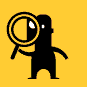 [Speaker Notes: How do we do this?]
Why Assess Effect?
Provides additional evidence that research       can improve decision making

 Increases demand for future research

Helps identify best practices in research     communication & utilization
[Speaker Notes: Why do we need to assess the effects of our research studies?

NOTE to facilitator: Read slide.]
How Can You Assess Effect?
Did all identified and important stakeholder audiences see and understand research results?
Were research results taken into consideration in decision making?
Were recommendations acted upon?
Has there been an evaluation of the impacts of such action?
[Speaker Notes: What are the specific things you want to know when assessing the effects of your research?  

NOTE to facilitator: Read slide.]
Methods for Assessing Effect
Survey
Key Informant Interviews
“Data Use Log”
Citations in academic literature
Mass media tracking
Feedback from stakeholders
[Speaker Notes: What are the methodologies we can use to assess the effects of our research efforts?
Survey (with paper-based surveys or with the help of online software, such as Survey Monkey) – all who attended the research dissemination events or received study communication materials.
Conduct key informant interviews with the key stakeholder groups identified in your communication plan.
Keep a Data Use Log. Search for the citations of your study in the academic literature (if results were published), track various media (newspapers, TV, key websites, specific tweets) to determine if your research has influenced any changes.  
And finally, if you can’t do anything formal, simply pick up the phone and follow up with your stakeholders to discuss any uptake of the study results.]
Key Messages
Opportunities exist to involve stakeholders during all steps of the research process
The interpretation of data and the development of recommendations are critical steps at which to involve stakeholders
Consider the impact, resources, supporting factors, acceptability, and timeliness when creating actionable recommendations
Select the appropriate communication channels for your various stakeholders
Small Group Activity 3
Developing a Data Use Action Plan
[Speaker Notes: Now let’s do a group exercise to practice developing a data use action plan.

NOTE to facilitator: Have the group refer to Exercise 3 on the Small Group Activity 3 – DIRECTIONS handout and Exercises 2 and 3 WORKSHEETS. Read the directions together. Ensure that the directions are clear to the group. Keep the same small groups as Exercise 2. Give the groups 50 minutes for this exercise. Refer the group to the Exercise 3 worksheet to record their answers.]
Small Group Activity 3: Instructions
Stay in the same small groups as Exercise 2.
Locate the Exercise 3 worksheet.
Follow the instructions provided.
Time for activity: 50 minutes
Small Group Activity 3: Discussion
What did you find useful about the Data Use Action Plan?
Do you envision applying the Data Use Action Plan in your work? How?
Other comments?
Time for discussion: 40 minutes
[Speaker Notes: NOTE to facilitator: Give each group approximately 10 minutes to report back to the larger group, addressing the questions on the slide. If you have more than 4 groups, you will need to reduce the report back time. The report back should take no longer than a total of 40 minutes.]
Strengthening Evidence-Based Decision Making
Apply improved research paradigm
Start with linking the research question to program and policy actions
Involve various stakeholders throughout the research process
Develop action-oriented recommendations
Make data, results, and recommendations available and accessible in various formats for data users
Follow up to assess effects or research
[Speaker Notes: This concludes our workshop on conducting high impact research. Before we end the day, let’s review what can be done to strengthen the evidence-based decision-making process.

Move away from a traditional research approach that focuses on data and not on information needs, includes limited stakeholder involvement, and ends with a dissemination meeting.

Instead, we can consider the program-policy continuum in the planning phase of the research to identify the decisions to be informed with new data and the stakeholders who will make them.

Specifically we can:NOTE to facilitator: Read slide.]
Data collection tool development
Protocol and communication plan development
Research question development
Data collection
Data analysis & interpretation
Data Use Action Plan development
Programmatic & policy recommendation development
Results dissemination
Assess information use
Determine if the new data are needed.
Develop communication plan.
- Identify stakeholders and determine roles (prioritize target audience).  Apply the Stakeholder Analysis Matrix. See Tips & Tools –  A.
-Determine where in the policy- program continuum the research falls. See Tips & Tools – B.
- Refer to the 4 questions when developing the research question.
- Involve additional stakeholders in target audience.
- Involve stakeholders in data collection efforts.
- Prioritize key research questions in analysis.
- Involve stakeholders in interpretation & developing recommendations. 
- Develop a Data Use Plan.  See Tips & Tools –  D.
- Consider impact, resources, supporting factors, acceptability, & timeliness when developing recommendations.
- Implement communication plan.  See Tips & Tools – F.
- Identify the responsible party/organization to shepherd the implementation of the recommendations.
-Develop audience-specific communication materials and activities.
- Follow up to document data use.
- Consider various follow-up approaches. See Tips & Tools – F.
‘Roadmap’ for Designing Research with Impact
Steps 
in the
Research
Process
Issues 
to 
Consider 
to 
Heighten 
Use of Data
[Speaker Notes: This last slide shows you the course in a graphic. You will note that it follows some of the slides in Session 2 where we discussed how to improve the research process by working with each step in the process. We like to call this the ‘roadmap’ to conducting high impact research. You will find it included in your course materials titled Conducting High Impact Research. Tips and Tools to Facilitate the Use of Research Results: A Job Aid. This Job Aid is intended to serve as a reference for you as you return to your place of employment and begin to apply some of the concepts and tools covered in this course. Additional materials that go into more depth than we were able to do in this course are available for reference. They are either indicated in the Job Aid or are included in the background reading.]
Thank You
Give us feedback

Tara Nutley
tnutley@futuresgroup.com
Scott Moreland
smoreland@futuresgroup.com
[Speaker Notes: Thank you for your participation and please let the course developers know how you are using the concepts and materials presented in this workshop. You can email Tara Nutley or Scott Moreland of MEASURE Evaluation.]
Join Data Use Net
Send an email to listserv@unc.edu. Leave the subject field blank and in the body of the message type ‘subscribe DataUseNet.’ For example: 
To: listserv@unc.edu
From: youremail@youremail.com
Subject:
Subscribe Data Use Net
[Speaker Notes: Finally, please consider joining Data Use Net, a community of practice for professionals interested in increasing their demand for and use of data in decision making.]
MEASURE Evaluation is funded by the U.S. Agency for 
International Development and is implemented by the
Carolina Population Center at the University of North 
Carolina at Chapel Hill in partnership with Futures Group
International, ICF Macro, John Snow, Inc., Management 
Sciences for Health, and Tulane University. The views 
expressed in this presentation do not necessarily reflect
the views of USAID or the United States Government.